Воздушная перспектива
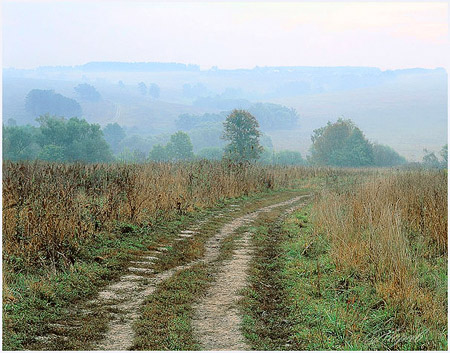 Изменения размера, цвета и тона
Удаление предмета
Сужение к горизонту
Воздушная перспектива  и городской пейзаж
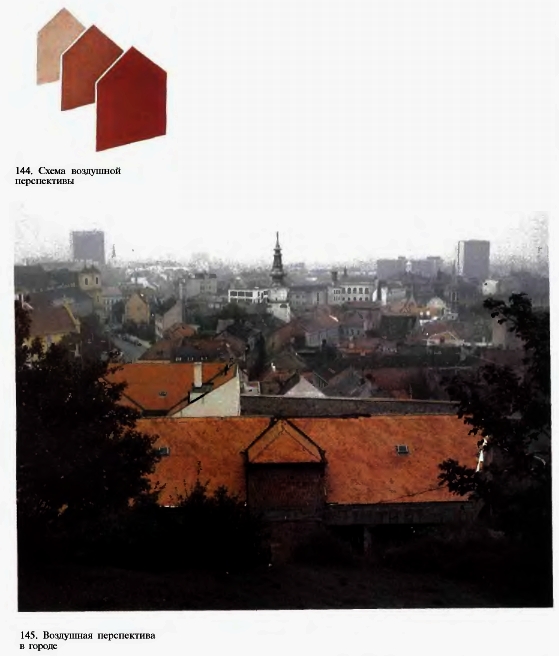 Изменения цвета и тона в пространстве холодный колорит
Изменения цвета и тона в пространстве тёплый колорит
Первый, второй и третий планы
Пространство Горы
сужение
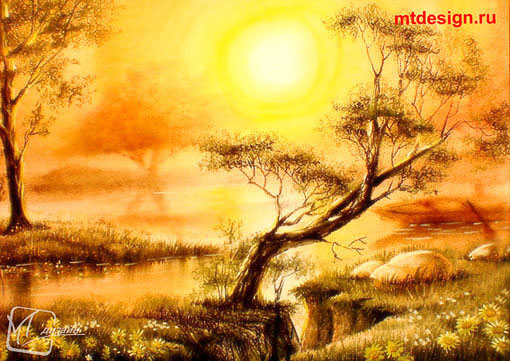 Изменение четкости
многоплановость
Многоплановая работа